LOGO
经济数学在线开放课程
2014
极限的运算
两个重要极限
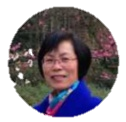 授课教师：陈笑缘教授
目录
复习
无穷小量
定义2.8
在某一变化过程中以零为极限的变量为无穷小量，简称无穷小。
一般用下列希腊字母                          表示。
在自变量的同一变化过程中，无穷小量具有以下的性质：
性
质
性质1：有限个无穷小量的和、差、积仍为无穷小量；
性质2：有界函数与无穷小量的乘积仍为无穷小量。
无穷大量
定义 2.9   在某一变化过程中，绝对值越来越大的变量为无穷大量，简称无穷大。
一般用     表示。
为方便起见，我们也称“函数的极限是无穷大”，
性质
并记为
在自变量的同一变化过程中，有限个无穷大量的积仍是无穷大量。
（2）
（1）
，
（3）                              （          ）
定理（极限的四则运算法则）
在某一变化过程中，
定理 2.5
则
。
注：
法则（1）、（2）可推广至有限个函数的情形，
目录
新课
目录
极限的运算
重要极限之二
重要极限之一
求极限                            。
1
直接用四则运算法则求
解：
利用无穷小量与无穷大量的关系求
求极限                 。
分母的极限为 0
2
解：
因为
所以
极限为“　 ”型
利用因式分解消去“零因子”
求极限                           。
3
解：
极限为“　 ”型
利用因式分解消去“零因子”
求极限                           。
4
解：
极限为“　 ”型
利用根式有理化消去“零因子”
求极限                           。
5
解：
极限为“　 ”型
利用根式有理化消去“零因子”
求极限                           。
6
解：
极限为“　 ”型
利用无穷大量与无穷小量之间的关系，将无穷大量转化为无穷小量。
7
求极限                           。
解：
极限为“　 ”型
利用无穷大量与无穷小量之间的关系，将无穷大量转化为无穷小量。
8
求极限                           。
解：
极限为“　 ”型
利用无穷大量与无穷小量之间的关系，将无穷大量转化为无穷小量。
9
求极限                           。
解：
所以
利用无穷大量与无穷小量之间的关系，将无穷大量转化为无穷小量。
10
（2）
（2）
求极限 （1）
解：
（1）
极限为“        　 ”型
利用有理化求解
11
求极限
解：
利用无穷小量的性质求
12
求极限
解：
因为              ，
又        是有界变量，
所以
所以当           时，
是无穷小量，
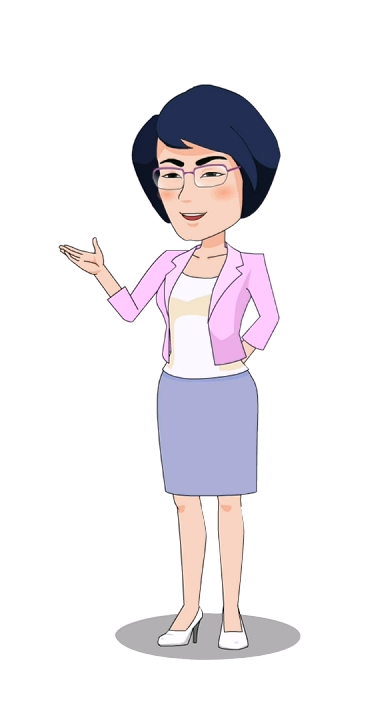 微训练
填空:
目录
极限的运算
重要极限之一
重要极限之二
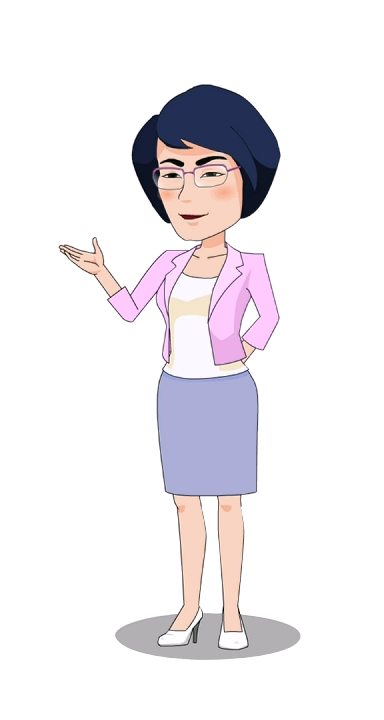 极限                  怎么求 ？
属于       型，
但由
分子、分母的极限均为零，
于不是有理分式与无理根式，
所以不能用因式分解
与根式有理化消去零因子的方法求解。
……
显然，当                  时，
当             时，
观察函数                     值的变化趋势。
函数                     的值越来越趋向于 1 。
……
0.99833
0.84147
0.99999
0.99998
1．函数极限为“　  ”型，
重要极限之一
且分子是分母的正
含有三角函数，
弦；
2．公式中出现的变量（可以是字母      或     或其它的代数式）
相同且该变量趋向于零。
极限为“　　”型
求极限                  。
1
解：
当               时，
令            ，
有            ，
所以，
原式
在运算熟练后可不必代换，直接计算：
注：
极限为“　 ”型
求极限                    。
2
解：
极限为“　 ”型
求极限                 。
3
解：
极限为“   　　”型
求极限                    。
4
解：
极限为“ 　”型
求极限                      。
5
解：
极限为“　 ”型
6
求极限                        。
解：
令                              ，
当                  时，
则                       ；
。
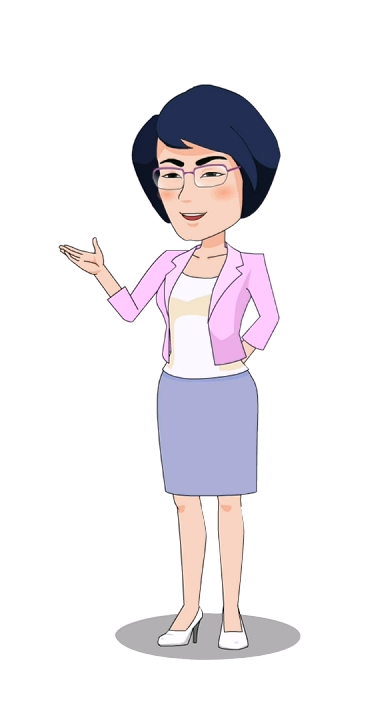 重要推论
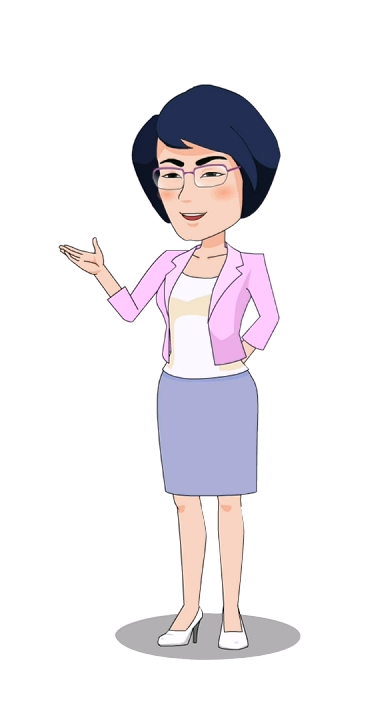 微训练
填空:
目录
极限的运算
重要极限之一
重要极限之二
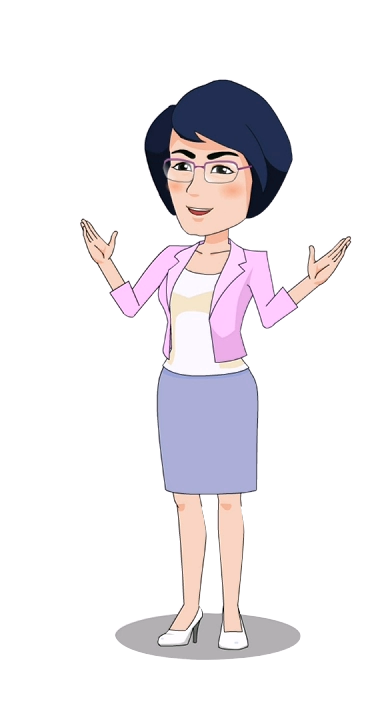 极限                          怎么求 ？
这是幂指函数的极限，
底部的极限是1，
指数部分是无穷大量，
属于       型，用前
面学过的方法难以求解。
函数                       的值越来越接近e 。
当                 时，
……
函数                       的值越来越接近e 。
当                时，
当                时，
观察函数                       值的变化趋势。
……
2.71692
2.71815
2.70481
2.71827
显然，
同理，
重要极限之二
底部1加上的部分
1．函数极限为“　　”型且为幂指函数的极限，
与指数部分是倒数关系；
2．公式中出现的变量（可以是字母     或     或其它的代数式）相同
且该变量趋向于       。
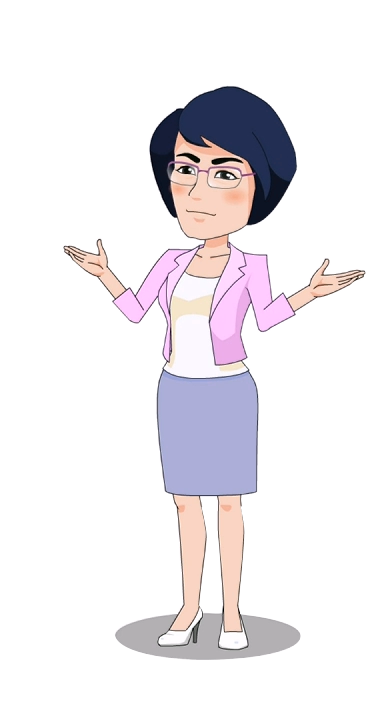 1
求极限                    。
解：
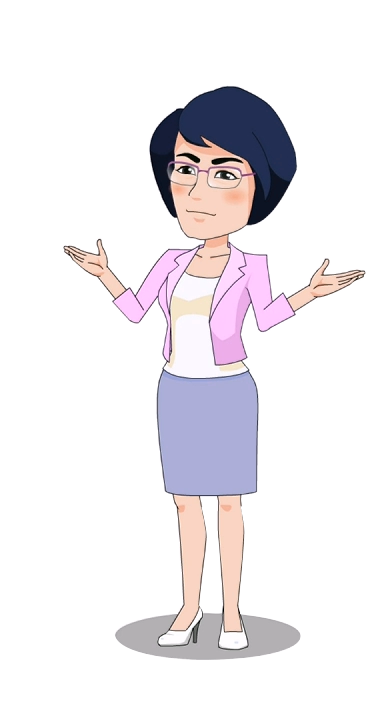 2
求极限                        。
解：
重要极限之二的另一种形式
事实上：
其形式，
被求极限函数也为幂指函数，
底部1加上的部分与指数部
分是倒数关系，极限为 “　　”型。
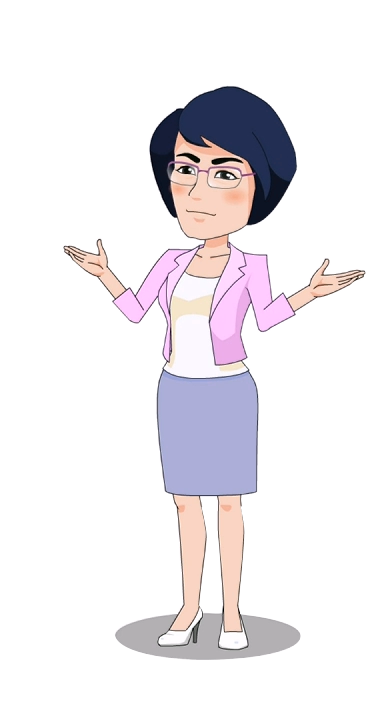 求极限                       。
3
解：
连续复利计算公式
4
复利计算是指将本期的利息与本金之和作为下一期的本金，进行计算的一种存贷款计算方式。连续复利计算指的是计息期无限缩短的一种复利计算方式。
设本金为   ，
年利率为   ，
如果把一年均分为     期计息 ，
那么第     年末的本利和为：
则每期的利率为       。
6
连续复利计算公式
那么第      年末的本利和为：
那么它的本利和是：
假如计息无限缩短，
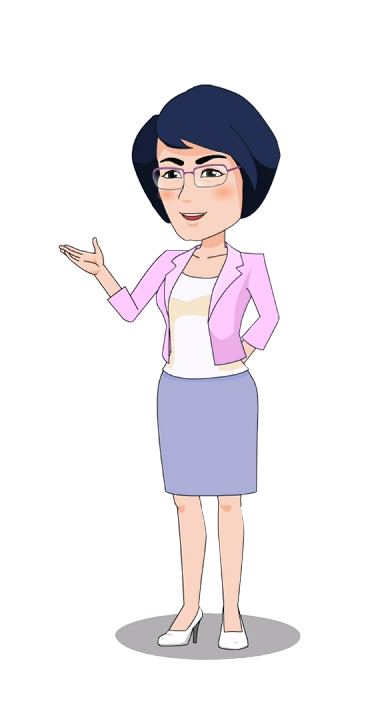 微训练
（1）
（2）
（3）
（4）
求下列极限。
经济数学在线开放课程
THANK YOU
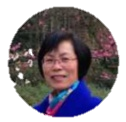 授课教师：陈笑缘教授